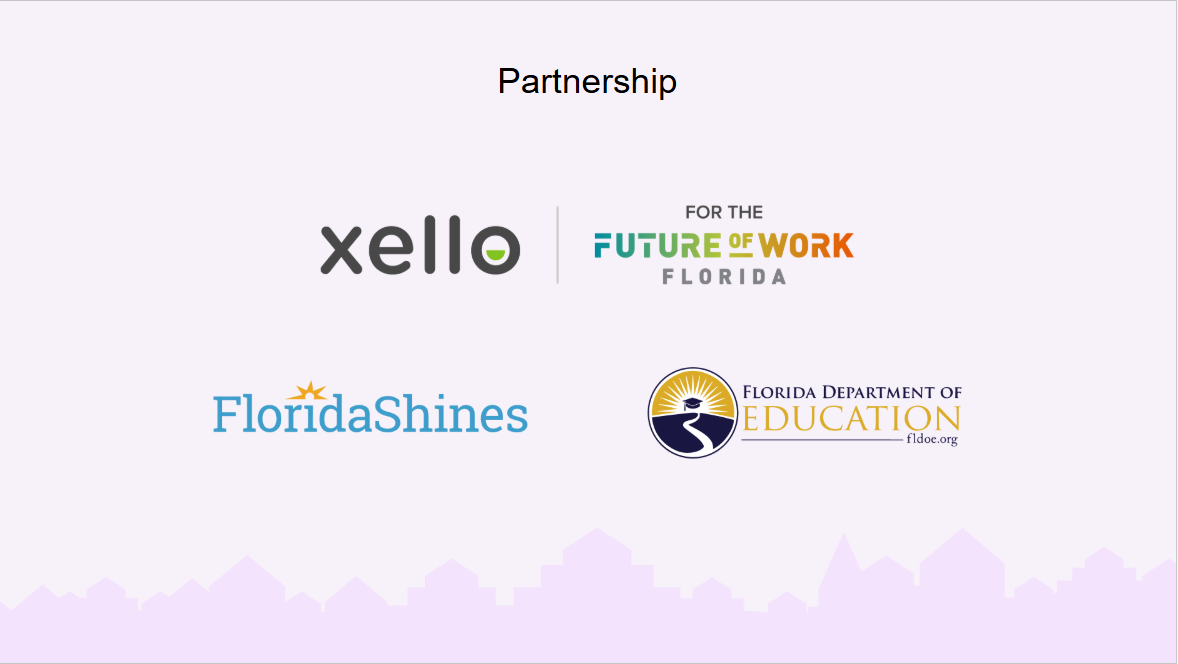 DAC Overview Presentation
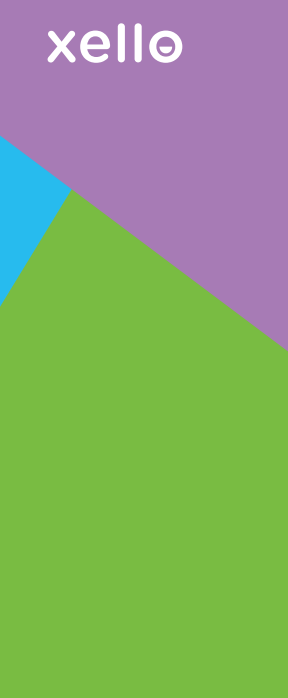 Helping K-12 students become future ready
Built with thousands of hours of research with educators, Xello puts students at the center of their journey of self-discovery and career planning.
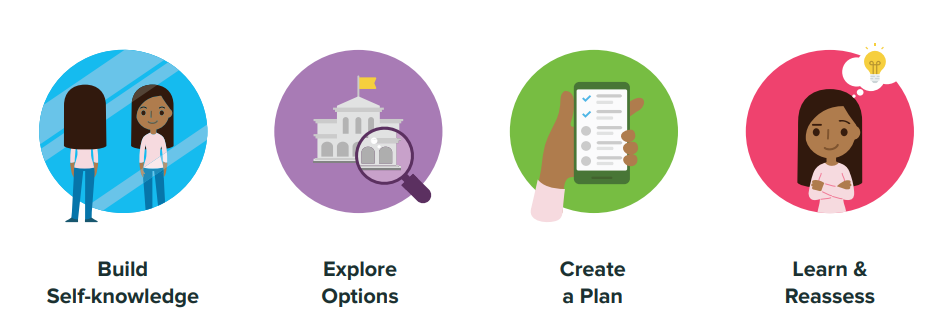 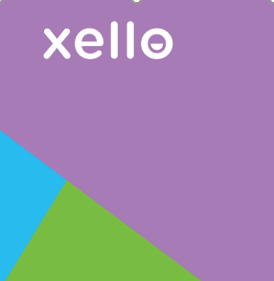 Reach for all grade levels:
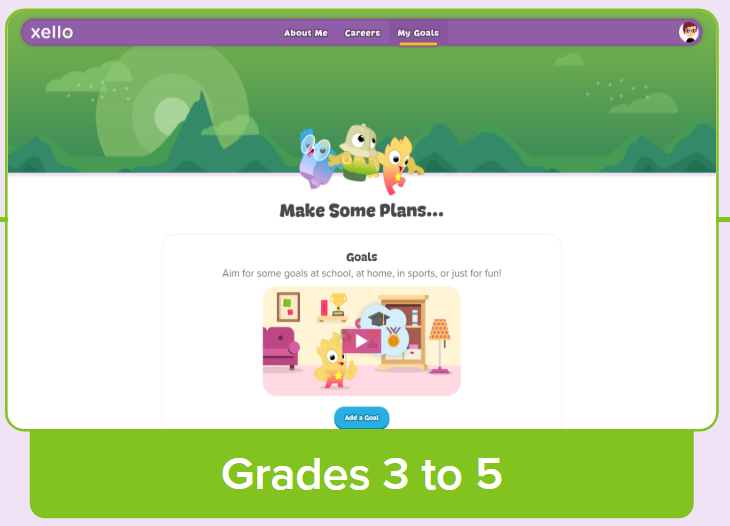 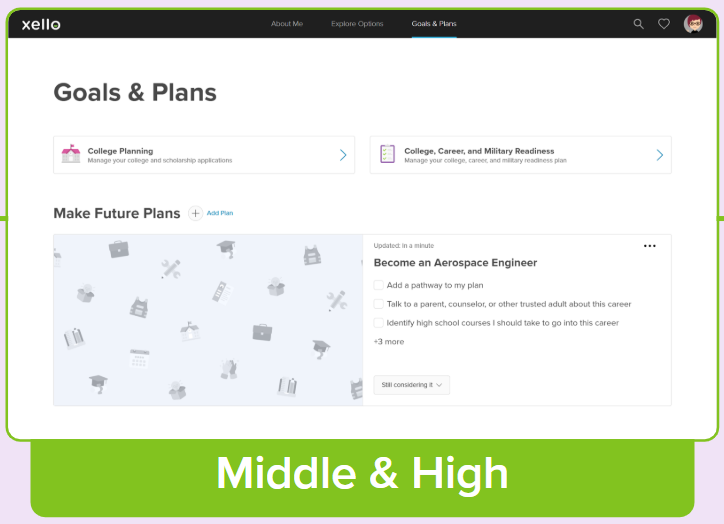 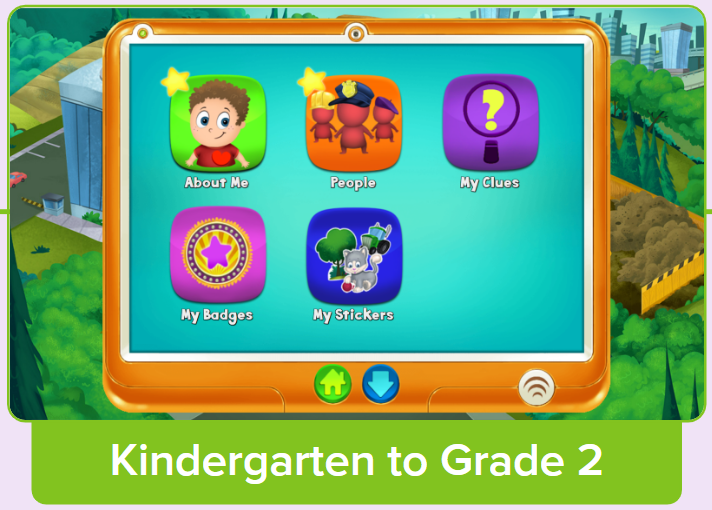 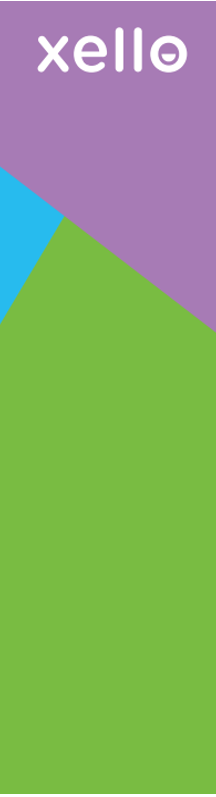 Build Self-knowledge
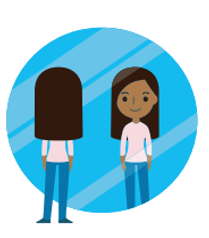 Students define their interests, skills, preferences, and aspirations so they can explore the opportunities right for them.
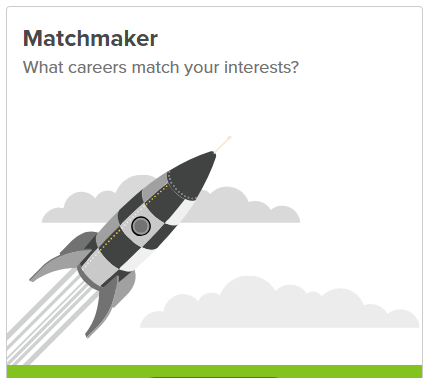 What do I enjoy?
What am I good at?
What do I want to do after high school?
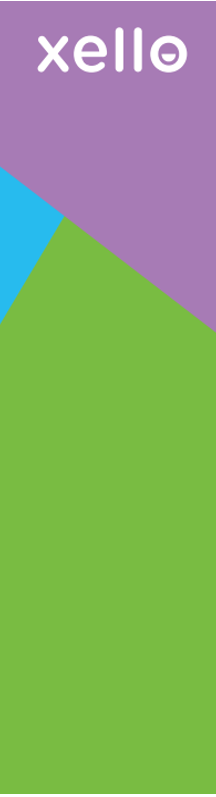 Build Self-knowledge
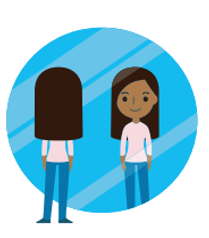 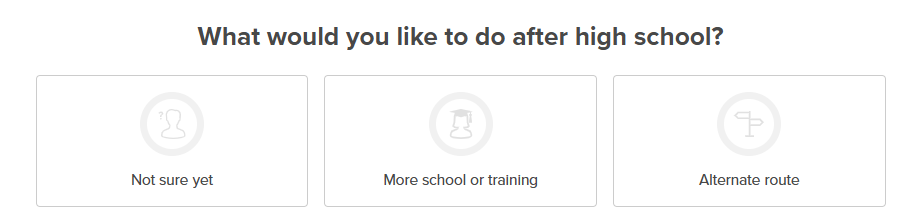 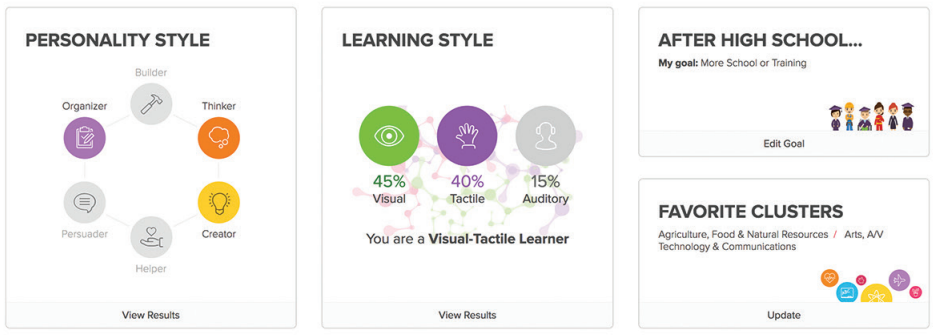 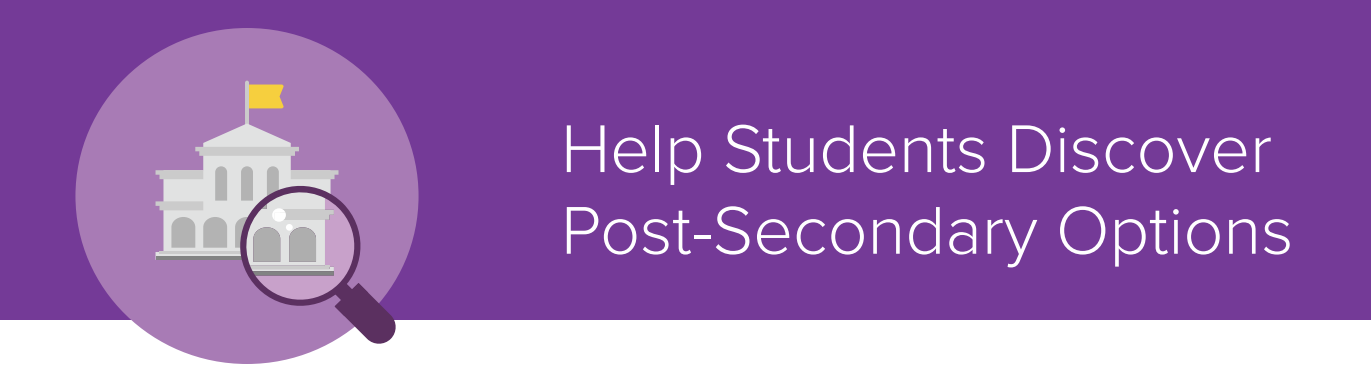 Explore
Explore Careers
Choices are sorted by how well-matched they are to the student.
Sort and sift through a wide variety of career options.
Save their favorite careers on their dashboard.
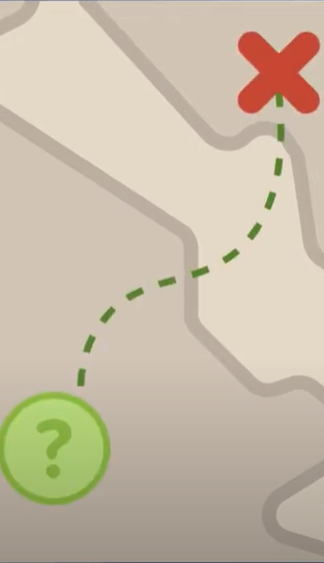 Explore Schools
Discover various post-secondary learning options.
Learn about enrollment, admission requirements, and tuition costs.
Google Maps with Street View to take virtual tours
Explore Majors
Learn about the post-secondary education needed to achieve their career goals.
Save as favorites to view or edit them later.
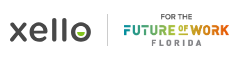 Explore
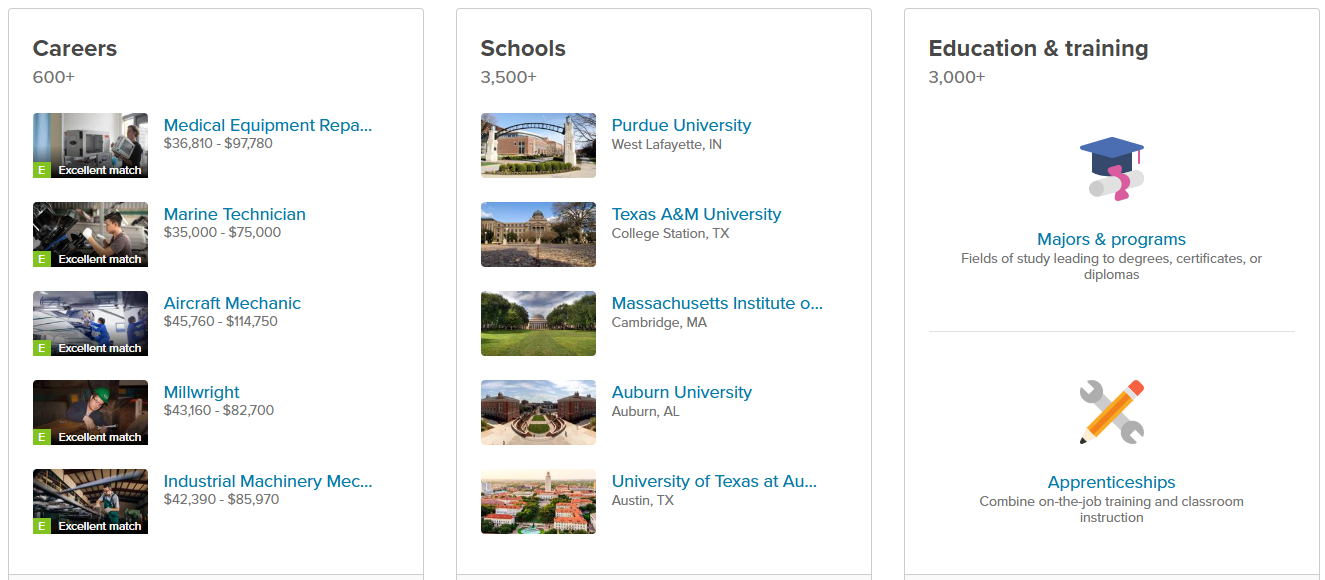 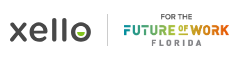 Where to being?
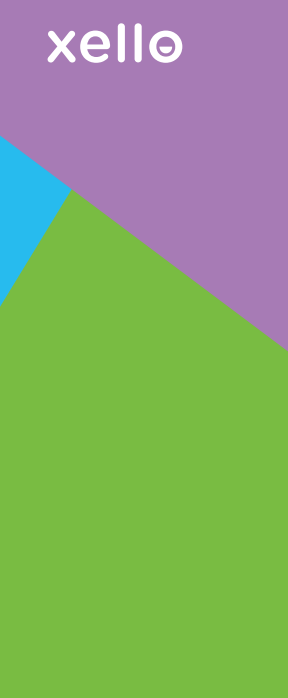 Student
ClassLink Tile:
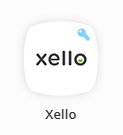 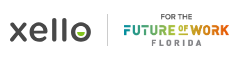 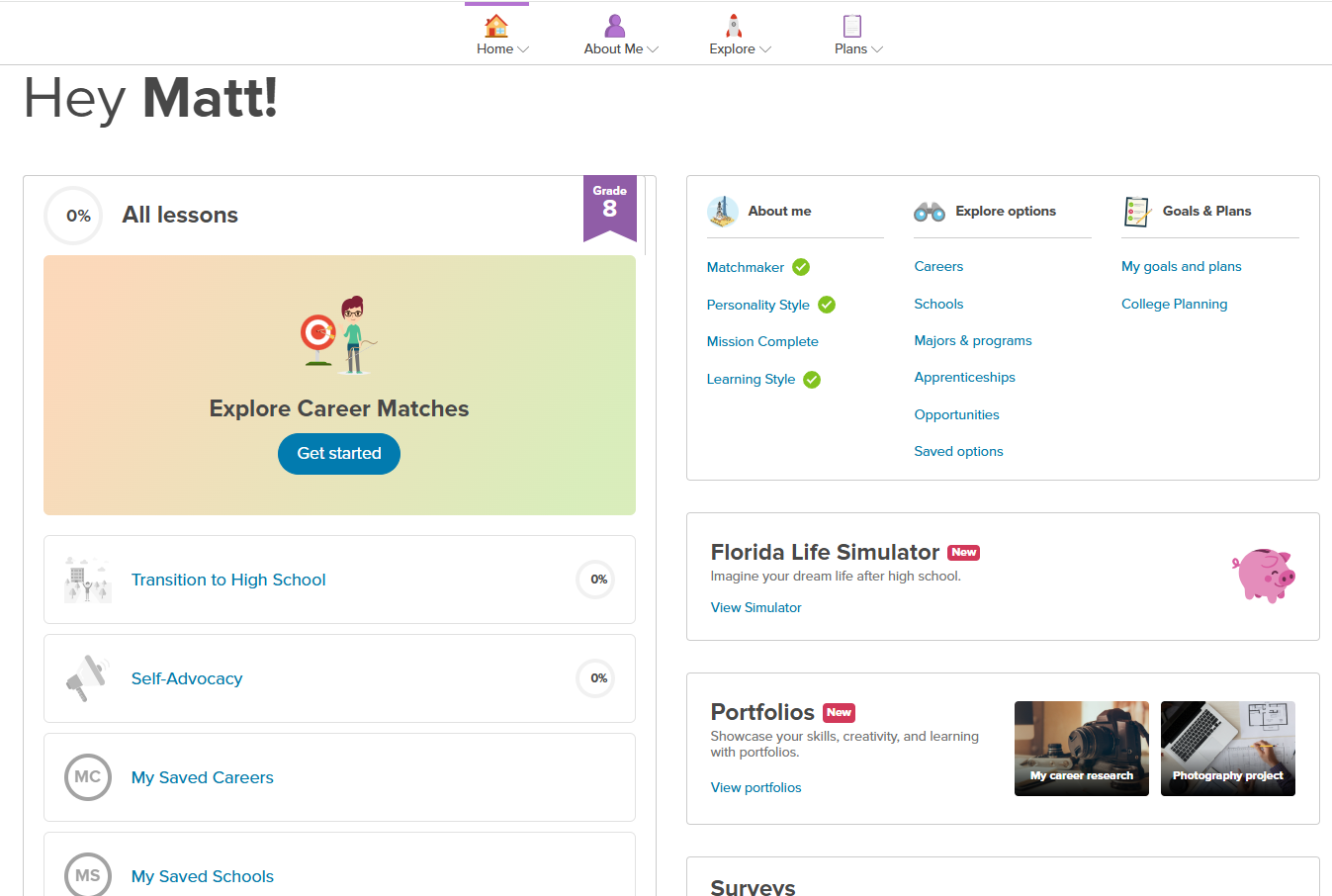 Where to being - Dashboard
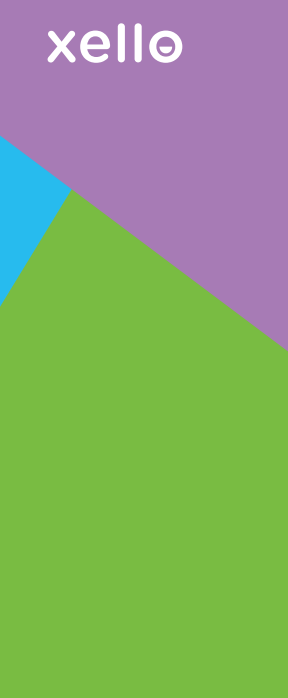 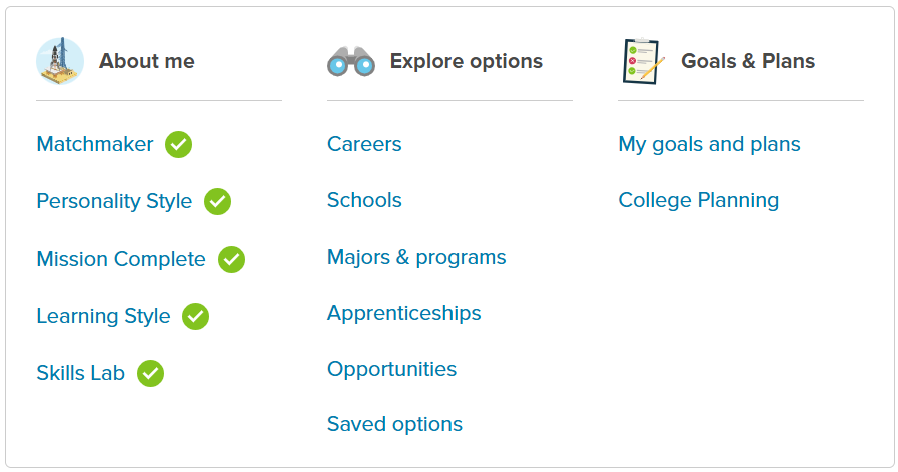 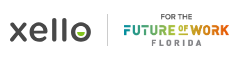 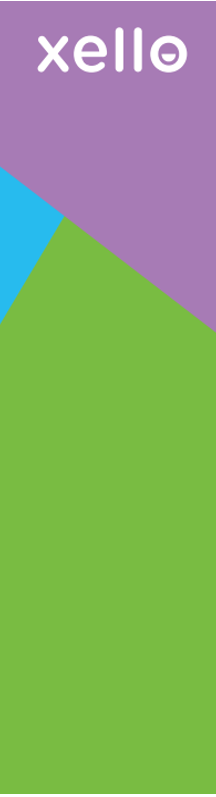 Matchmaker - Results
Seniors
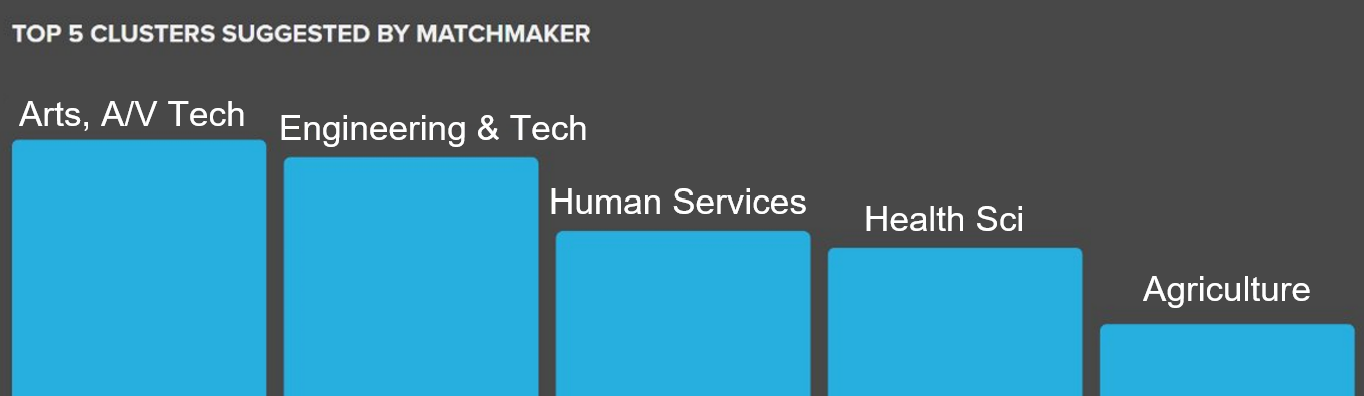 Freshmen
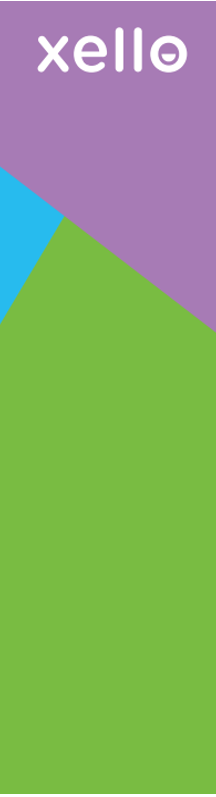 Personality Styles - Results
10th Grade
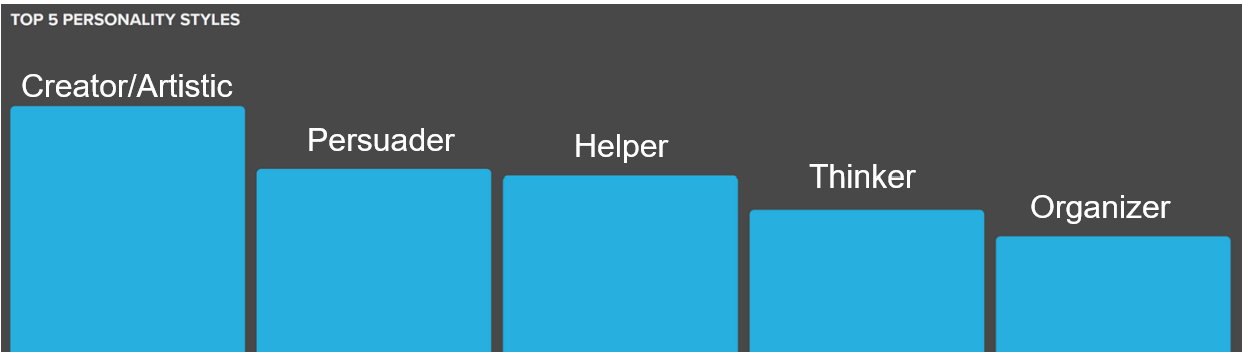 6th Grade
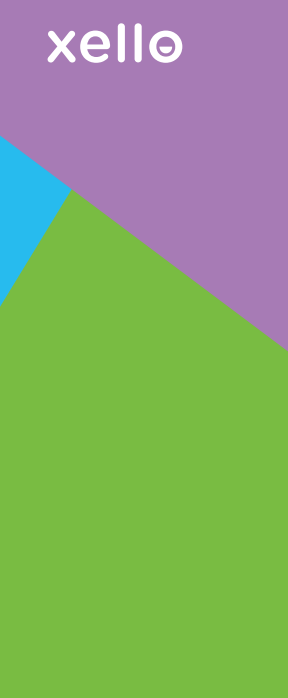 Helping K-12 students become future ready
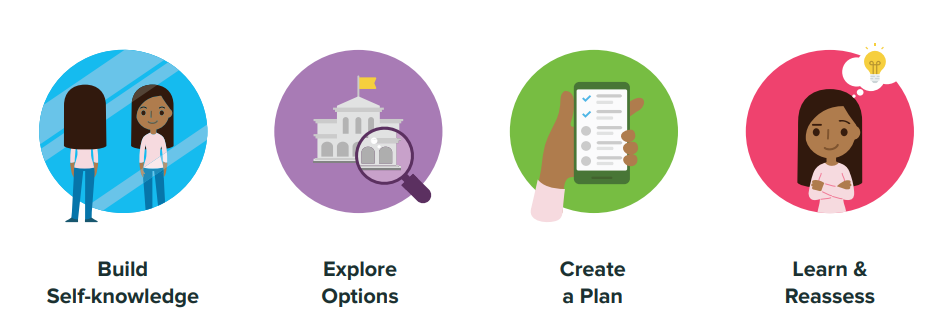 Questions?
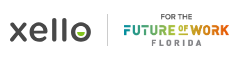